A 20-21. század kihívásai
Bevezetés
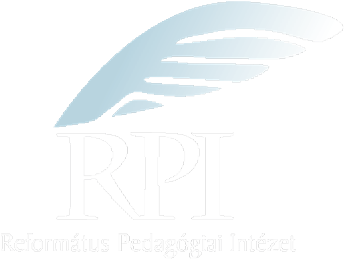 Új kihívások az emberiség előtt
Éghajlatváltozás
Környezetszennyezés
Túlnépesedés
Újfajta betegségek, járványok
Terrorizmus
Génmanipuláció
Nyersanyagok kiapadása
Ki mondja meg, mit tegyünk? Mi magunk?
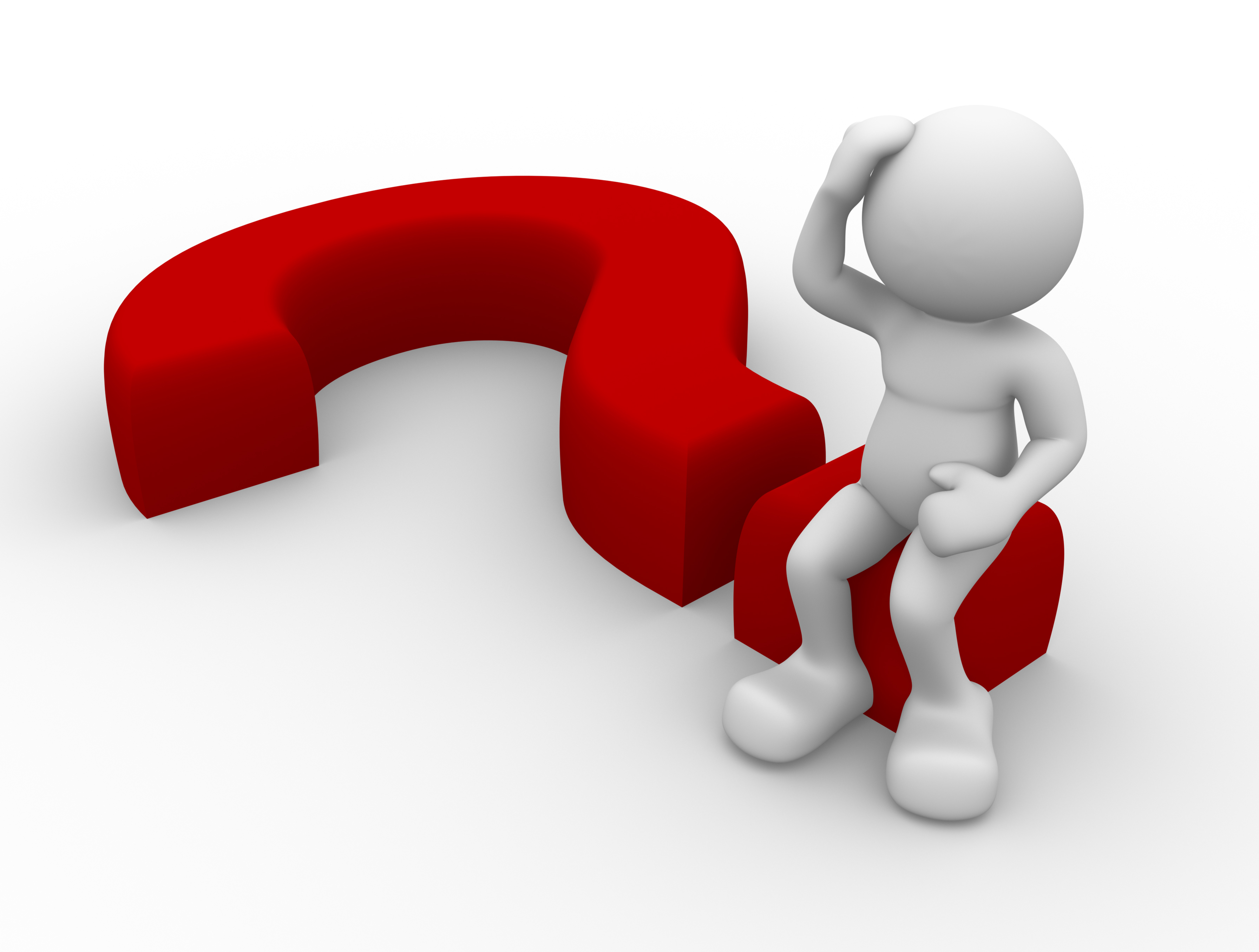 „Mért legyek én tisztességes? Kiterítenek úgyis!
Miért ne legyek tisztességes? Kiterítenek úgyis.
						(József Attila)
Miért hallgassunk Istenre?
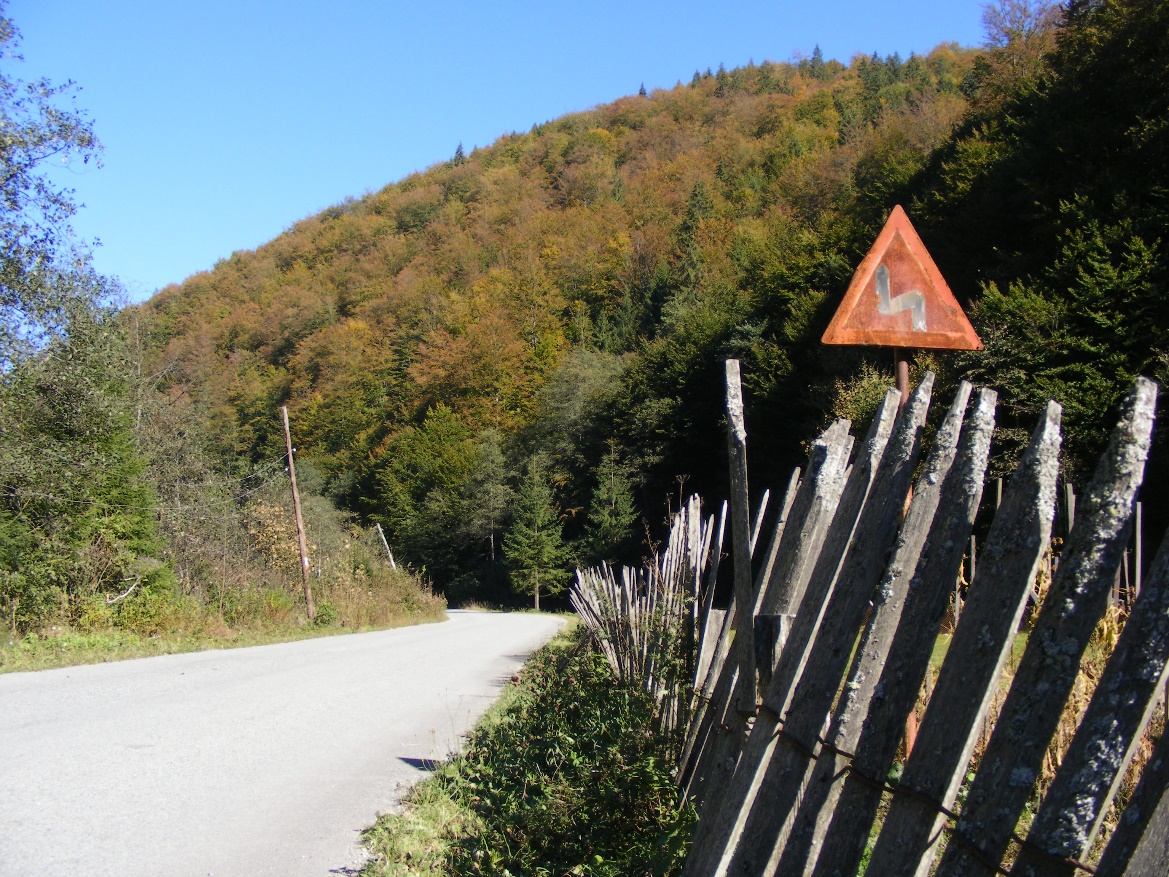 „Mert úgy szerette Isten a világot, hogy egyszülött Fiát adta, hogy aki hisz őbenne el ne vesszen, hanem örök élete legyen.”
										Jn 3,16
Etika
Heteronóm

         

A cselekvés külső törvény által meghatározott
Autonóm



A cselekvést belső törvényszerűségek irányítják
A természet erőforrásai végesek
„A Földet nem apáinktól örököltük, hanem unokáinktól kaptuk kölcsön.”
A jövő generációt leginkább veszélyeztető folyamatok:
- túlfogyasztás
- környezetszennyezés
- biológiai egyensúly megbomlása
A megoldás lehetősége
Belátáson alapuló önkorlátozás.

Annak felismerése, hogy az embernek sáfárkodnia kell a rábízott javakkal, nem pedig felélni azokat.
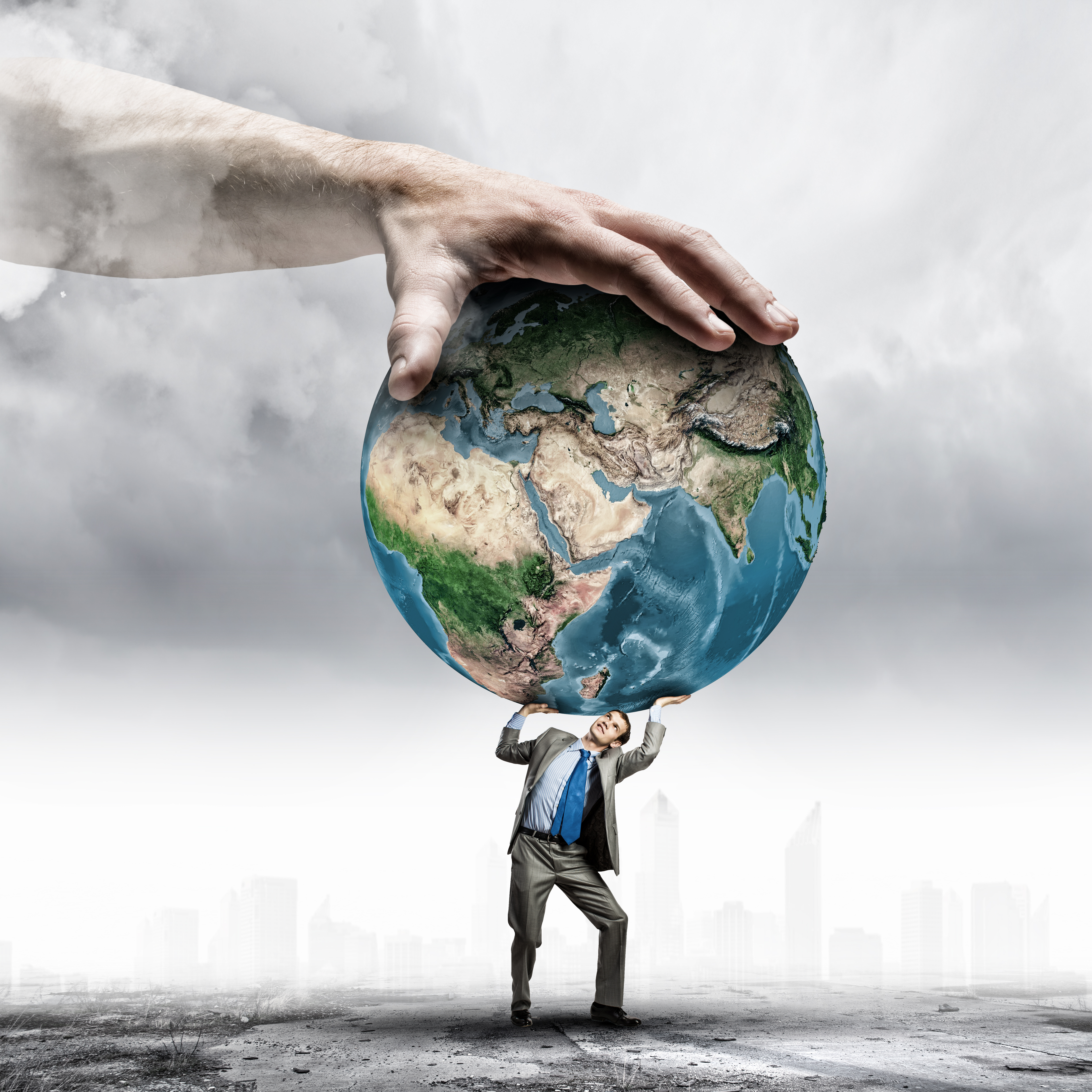 A fenntartható fejlődés elve
Megfelelő mennyiségű zöldfelület biztosítása
Megújuló energia használata
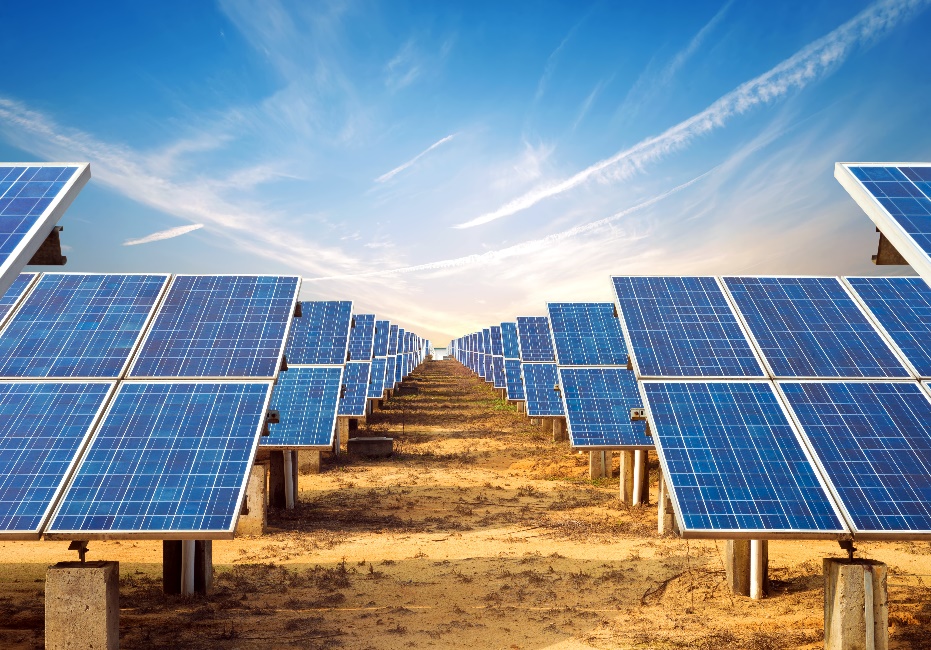